Использование ИКТ на уроках в начальной школе
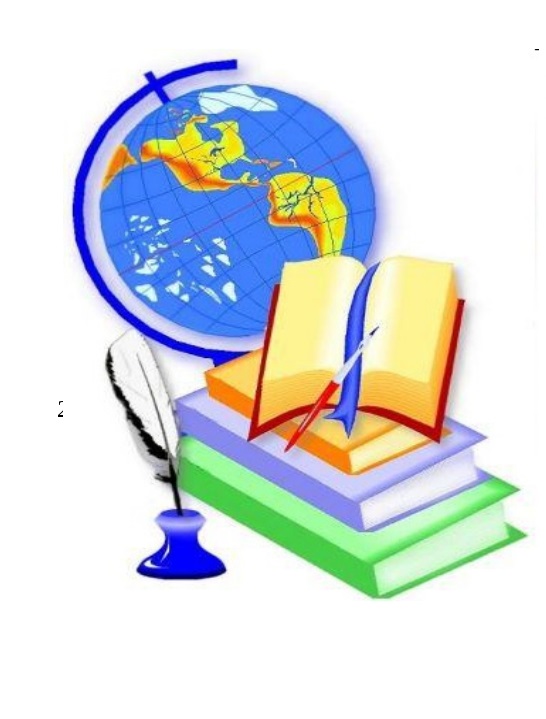 «Скажи мне, и я забуду.
Покажи мне, и я смогу запомнить.
Позволь мне это сделать самому,
И это станет моим навсегда.»

Древнекитайская пословица
Презентация выполнена учителем начальной школы
МБОУ «СОШ №46» г.Владимира
Ильиной О.В.
ИКТ – информационно-коммуникативные технологии
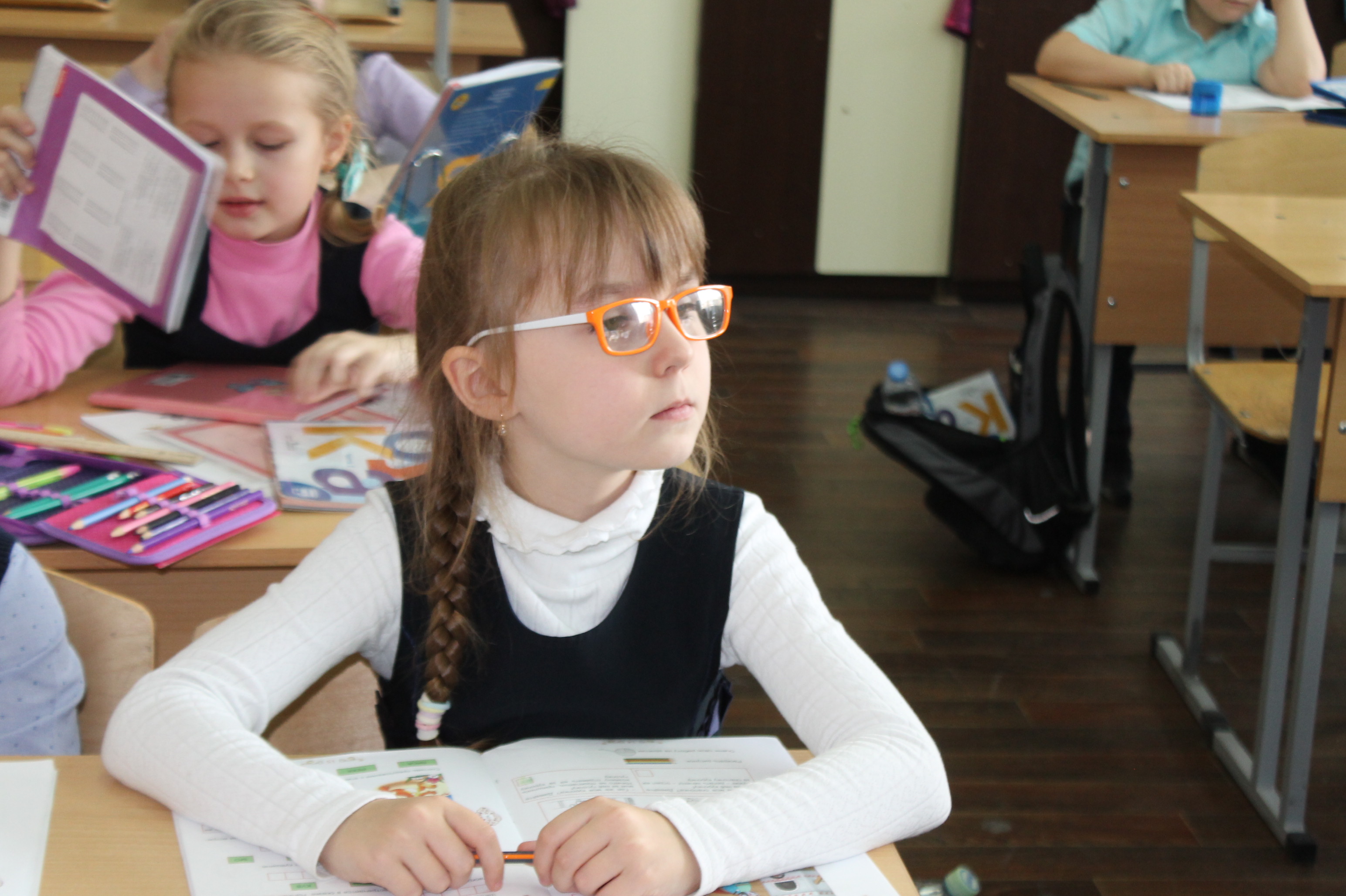 Применение ИКТ на уроках усиливает:

   положительную мотивацию обучения;

Активизирует познавательную деятельность обучающихся
Использование ИКТ позволяет проводить уроки:
На высоком эстетическом и эмоциональном уровне (музыка, анимация).
Обеспечивает наглядность.
Привлекает большое количество дидактического материала.
Повышает объём выполняемой работы на уроке в 1,5-2 раза.
Обеспечивает высокую степень дифференциации обучения (индивидуальный подход к ученику, применяя разноуровневые задания).
Направления информатизации начального образования:
Использование ИКТ в качестве дидактического средства обучения:
 - создание дидактических пособий;
 - разработка и применение готовых компьютерных программ по различным предметам
Проведение урока с использованием ИКТ:
 - применение ИКТ на отдельных этапах урока;
 - использование ИКТ для закрепления и контроля знаний;
 - организация групповой и индивидуальной работы;
- Внеклассная работа
Введение учебного курса «Информатика» как учебного предмета для младших школьников
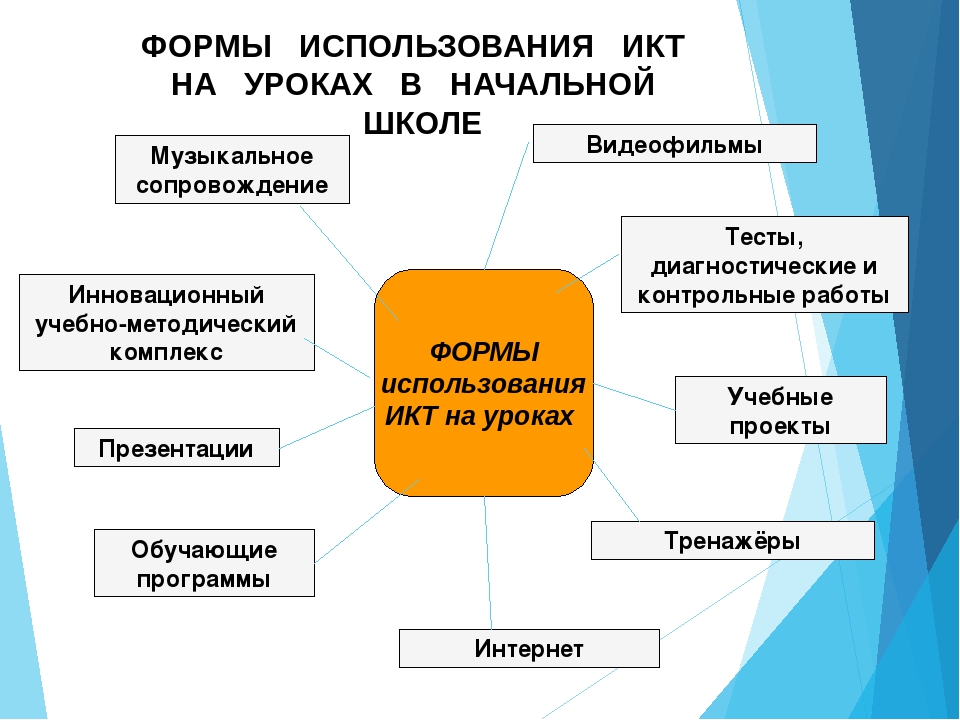 Влияние использования ИКТ на учителя:
Экономия времени на уроке
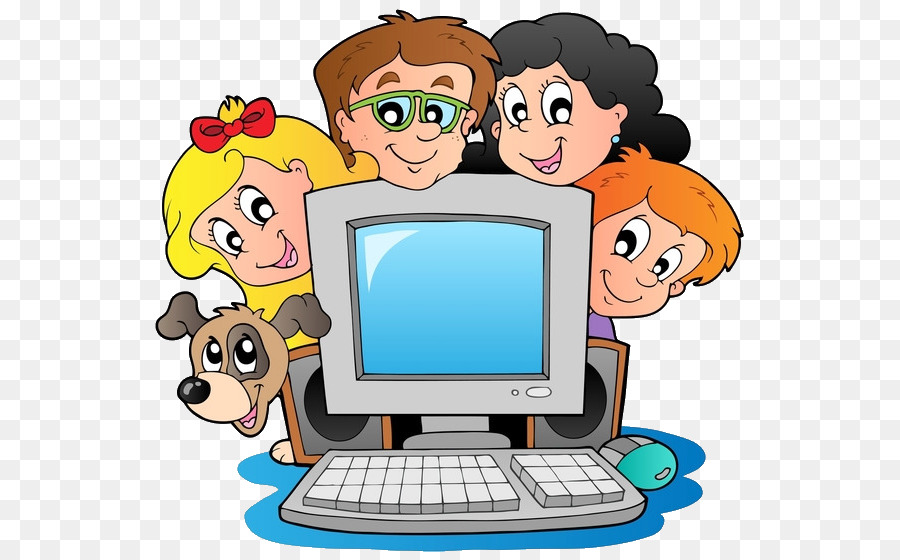 Позволяет преподавателям объяснять новый материал из центра класса
Возможность одновременного использования аудио-, видео-, мультимедиа-материалов
Позволяет сохранять и распечатывать изображения с доски, включая любые записи, сделанные во время занятия
Возможность формирования коммуникативной компетенции учащихся
Вдохновляет преподавателей на поиск новых подходов к обучению, стимулирует профессиональный рост
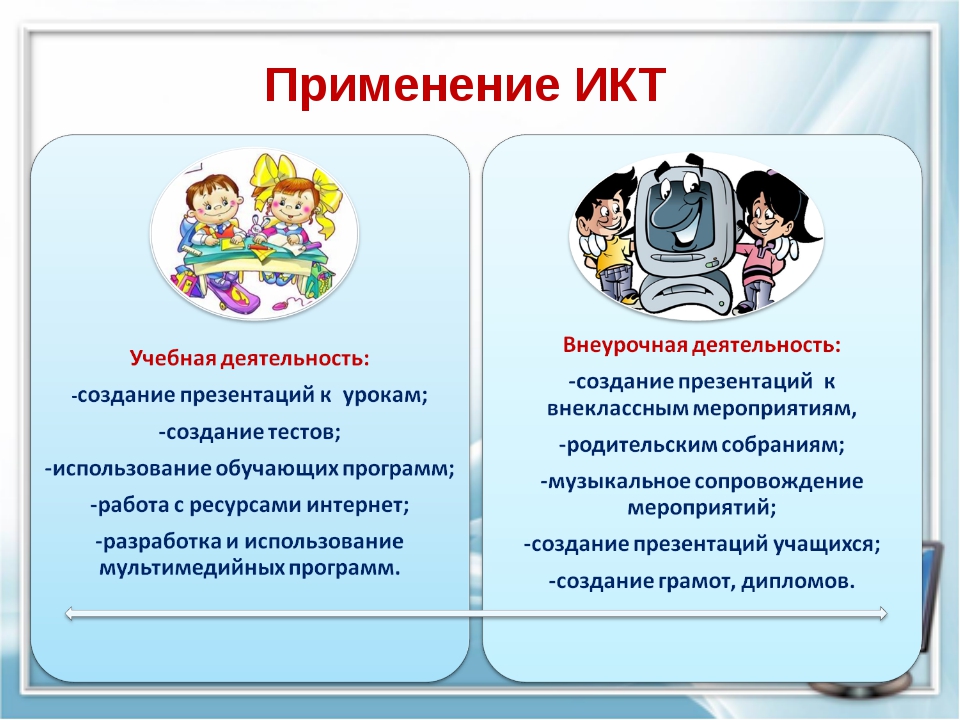 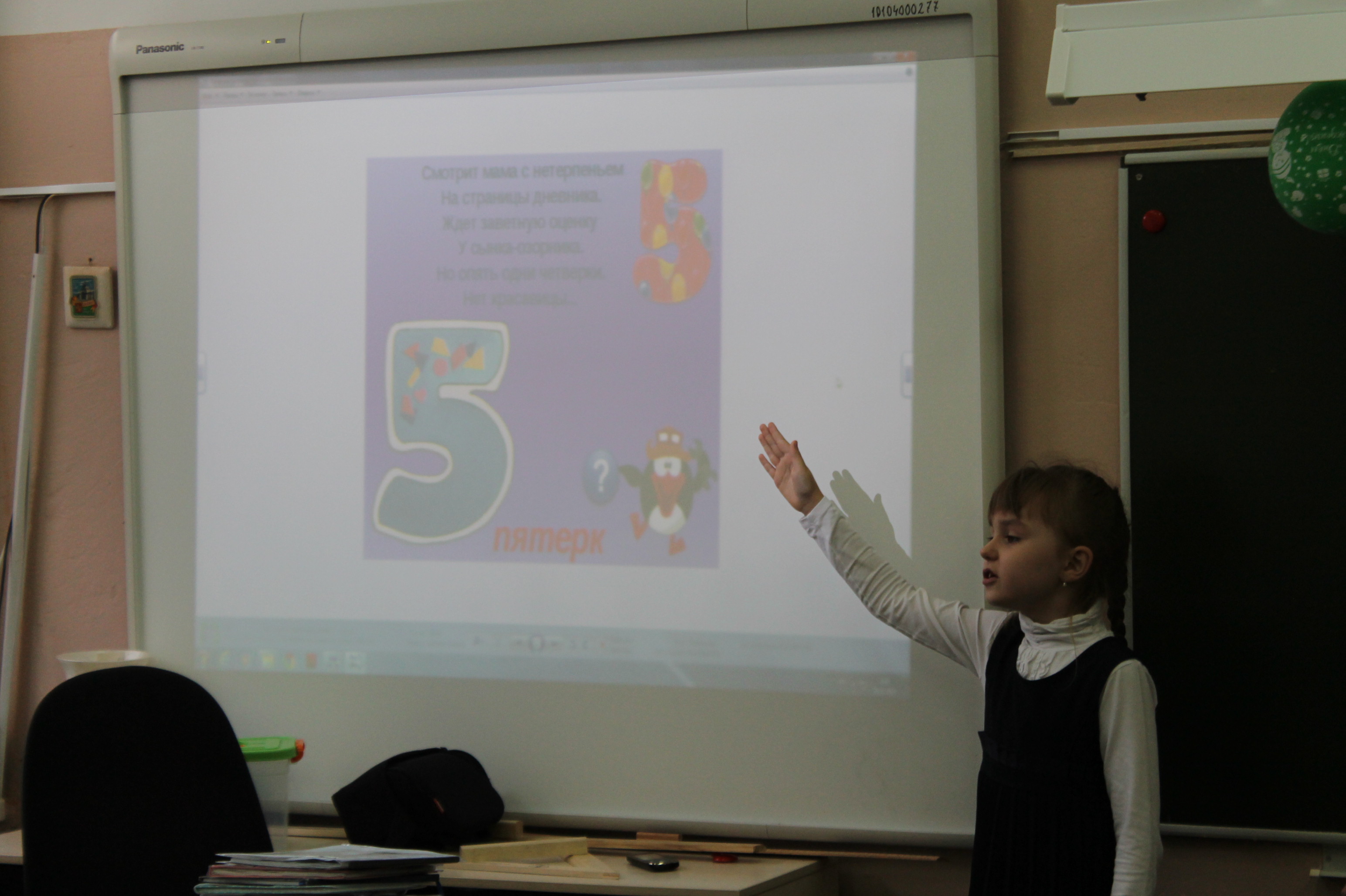 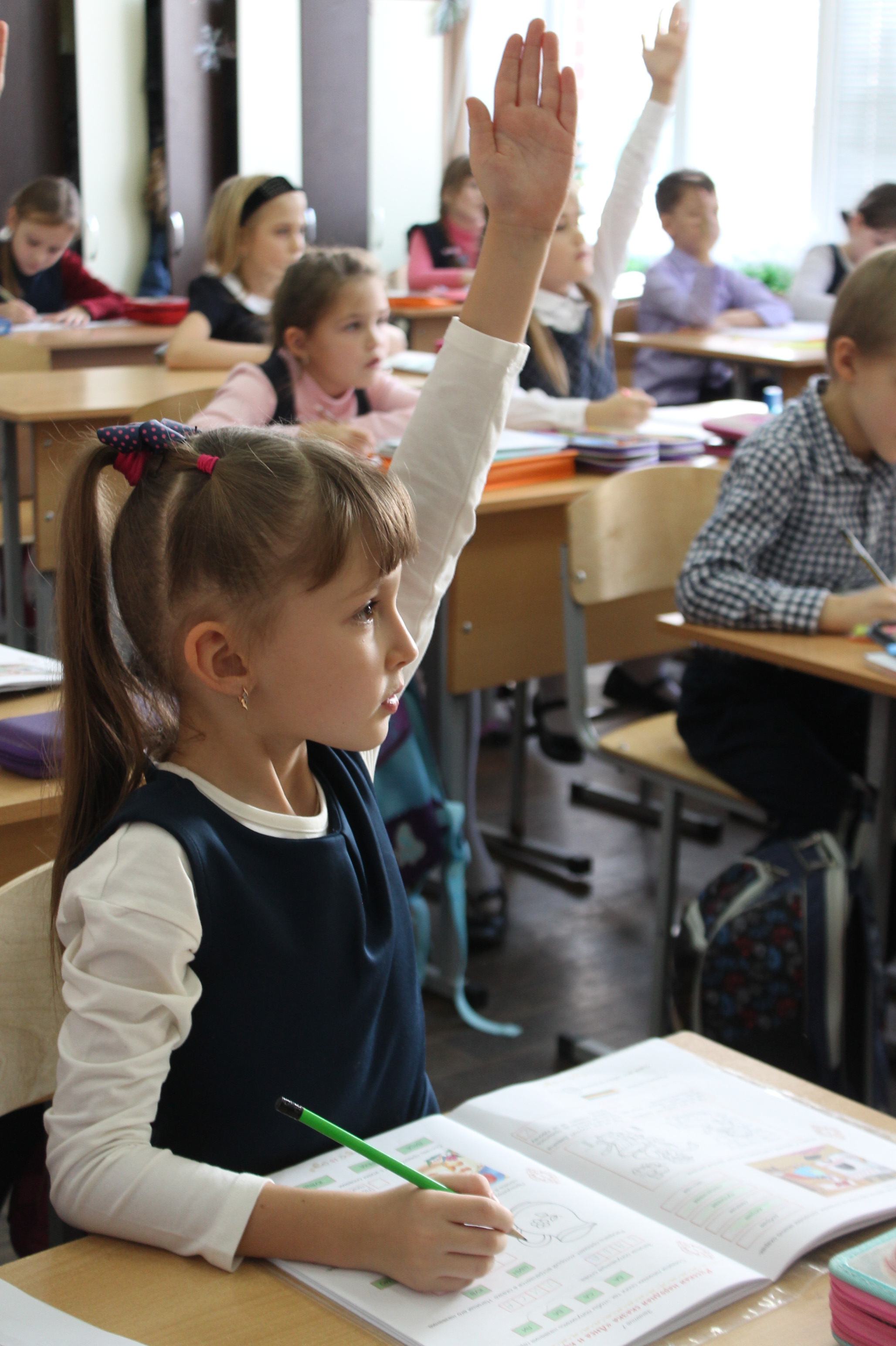 Особое место в учебной программе отведено проектно-исследовательской деятельности
Требования, предъявляемые к учителю, работающему с применением ИТ
- Владеть основами работы на компьютере
 - Иметь навыки работы с мультимедийными программами
 - Владеть основами работы в сети Интернет
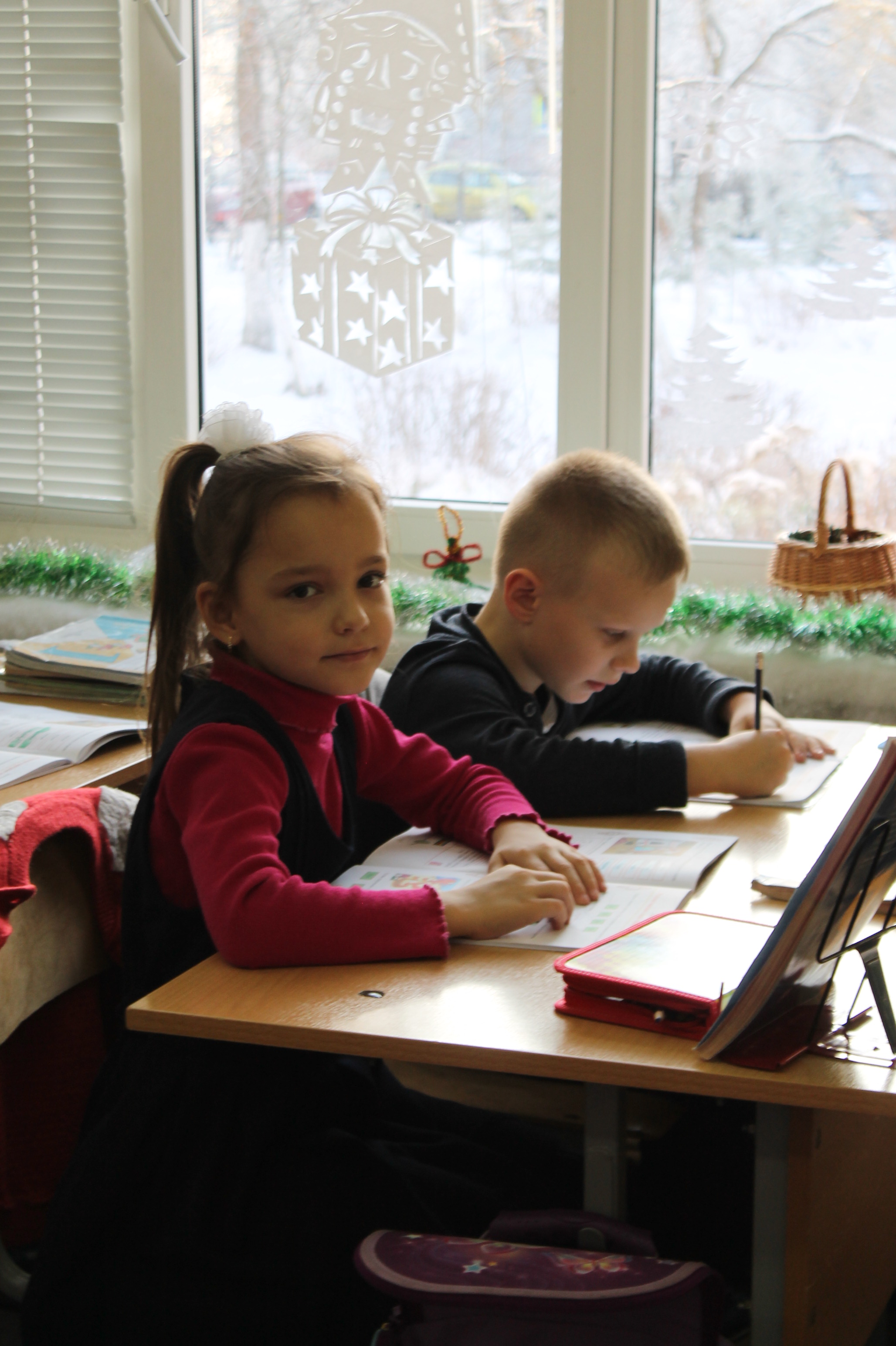 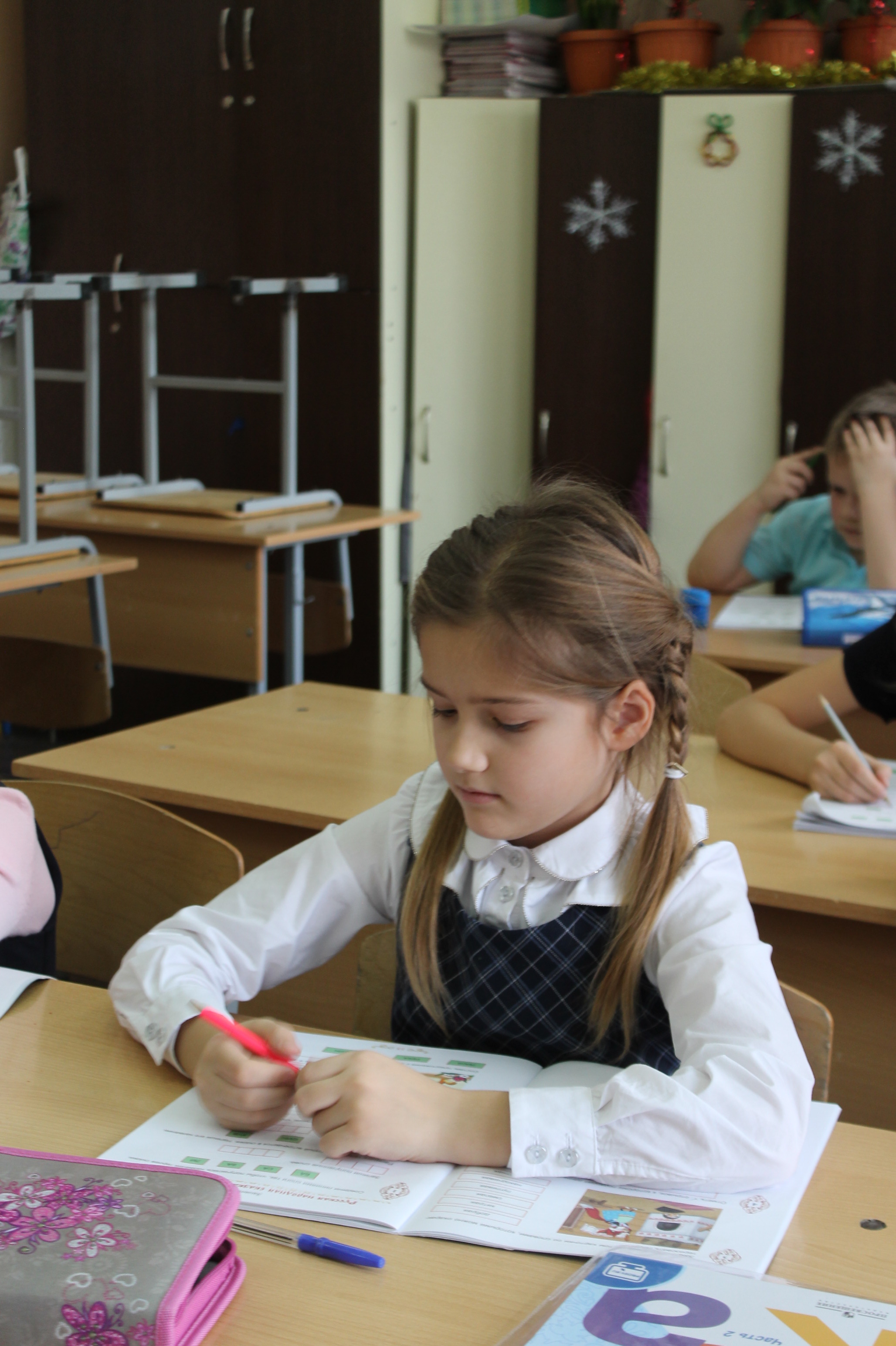 С применением ИКТ на уроках учебный процесс направлен на развитие логического и критического мышления, воображения, самостоятельности.
Применение ИКТ в образовательном процессе позволяет решить одну из важных задач обучения – 
           повышение уровня знаний
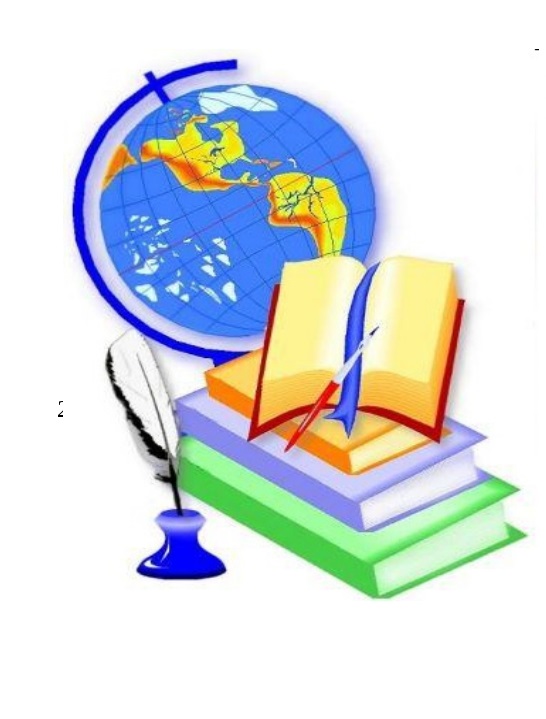 СПАСИБО ЗА ВНИМАНИЕ!